Figure 8. Responses of TCUs, RSUs, and FSUs to same- and opposite-angle adaptation. y axis on the left is for TCUs and ...
Cereb Cortex, Volume 17, Issue 3, March 2007, Pages 599–609, https://doi.org/10.1093/cercor/bhk006
The content of this slide may be subject to copyright: please see the slide notes for details.
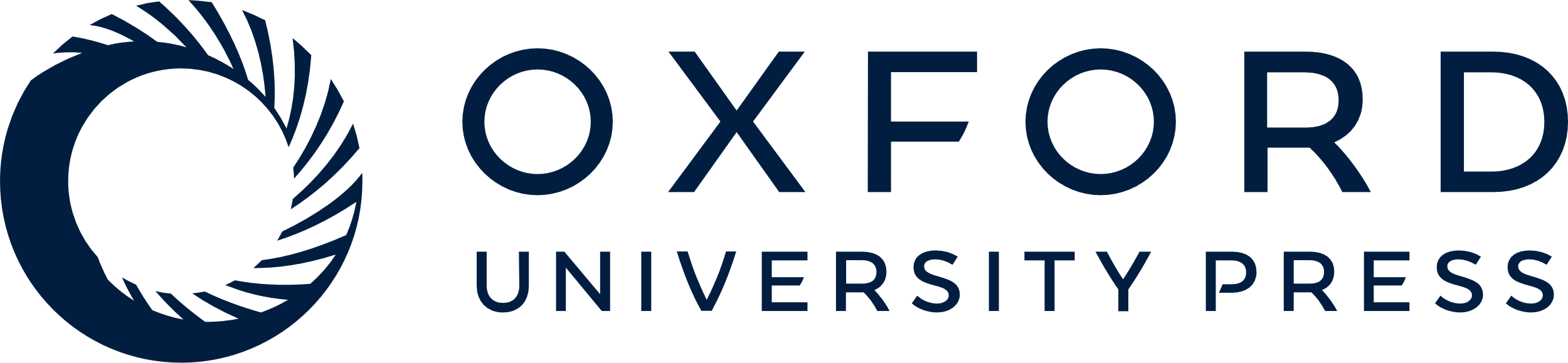 [Speaker Notes: Figure 8. Responses of TCUs, RSUs, and FSUs to same- and opposite-angle adaptation. y axis on the left is for TCUs and RSUs. Right y axis is for FSUs. Stars indicate significant differences (P < 0.01) between responses after same- and opposite-angle adaptation. Direction-specific suppression is present in RSUs and FSUs but not in TCUs.


Unless provided in the caption above, the following copyright applies to the content of this slide: © The Author 2006. Published by Oxford University Press. All rights reserved. For permissions, please e-mail: journals.permissions@oxfordjournals.org]